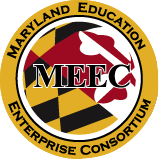 Choices, Options, Decisions for Technology Purchasing Using MEEC

ASBO Retreat
November 7, 2013
Overview
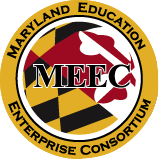 About MEEC
Membership
Contracts
ROI
MEEC Website
About MEEC  Maryland Education Enterprise Consortium
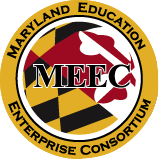 K-20  Public,  Private, Federal Institutions and 
  Libraries

MEEC leverages its size to negotiate
Hardware, Software and Service contracts
[Speaker Notes: Realm of K-20, No museums currently]
About MEEC  Maryland Education Enterprise Consortium
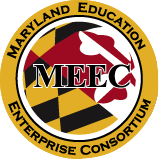 Hosted by the University of Maryland

Follow State procurement guidelines
MEEC does not have a Procurement Officer on Staff
Use USM/CC Procurement Officers

Contracts approved by the Office of the MD Attorney General
MEEC Governance
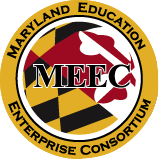 Controlled  by an independent Board representing all constituent groups;
K-12 Public, K-12 Private, Community College, HEd Public, HEd Private, Federal institutions and Libraries , USM, MHEC and MSDE

Representative elected by constituent group

Term of office 3 years
Executive Committee elected from the Board members – 2 years

Monthly meetings
Membership
Annual Dues based membership
FTE of faculty and staff
	Full time faculty + full time staff + 1/3 part time faculty + ½ part time staff
$250 for FTE of 1 – 100
$4000 for FTE of > 10,000

195,00 -201,000+ FTE of faculty and staff
[Speaker Notes: Full chart on website
Max of $4000 – not penalize our good neighbors]
Contracts
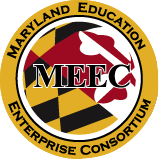 Hardware  	
28 Vendors

Software   	
9 Contracts     	15 Vendors

Services    	  
3 Contracts     	15 Vendors
New   Contract
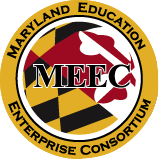 Audio Visual 
	
	22 Vendors have signed contracts
[Speaker Notes: Multi vendor
Technical and financial – RFP committee
Start at ed pricing and then ask for more discount
Use CC procurement officers approved by USM and then Attorney General; members don’t need to do procurement
Big members such as PG Co and JHU could negotiate discounts themselves, but are Good Neighbors for the collective good
Discount price negotiated by MEEC is good for all, regardless of size
Members can negotiate for an even lower price if they choose
After RFP for vendors, resellers are chosen (IE for MS Bell Techlogix) and contracted via USMD College Park
MS negotiates with MEEC for bundle price of $25, then sells bundle to reseller for $20 so they are able to make profit; reseller can reduce end price to user, $22
Vendor gets different, easier, less expensive avenue to reach all types of institutions
Resources are saved on both sides]
ROI  Return on Investment
Contract 1

MEEC received an approximate 51% savings from the education price. 

 License  the total MEEC FTE
The savings is $7,806,223 /year
[Speaker Notes: Overall – total number under contract]
ROI  Return on Investment
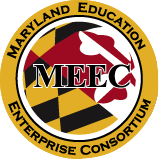 Contract 2 

MEEC received an approximate 52.3% discount from the education price

The savings was $2,782,483  on the purchase of licenses
ROI  Return on Investment
An institution with an FTE  that falls in 
Category 4 (1001 < 2500) pays MEEC dues of $2,000

Contract 1 – Purchased licenses for their FTE
$82,319.16 estimated savings

Contract 2 – Purchased fewer than 100 licenses
$27,979 estimated savings

Total savings on both contracts - $110,298.16
[Speaker Notes: Example of mid size institutions]
ROI  Return on Investment
HARDWARE
Year 1 - $112M 

Category 1 – Desktop and Portable Computers
   $61M

Savings – $21M
[Speaker Notes: Example of mid size institutions]
Contract Complexities
Direct sale via vendor

Direct sale via a reseller 

Services

Multiple products/multiple vendors
[Speaker Notes: Example of mid size institutions]
More ROI
Web Seminars
	
In Person Seminars

Annual Member Conference and Vendor Showcase
[Speaker Notes: Microsoft and Adobe
Hardware showcase
During academic year only
Not salespitchy, must be informative – no more than 10% sales
Conference in April
Presentations posted on website
Newsletter free to members]
MEEC Website
http://www.meec-edu.org
About Us
Membership
Hardware, Software and Services
Event Journal
News From MEEC
MEEC Events
Other Events
[Speaker Notes: Visit website]
MEEC Office
Tamara Petronka, Executive Director
tpetronka@usmd.edu
410.455.5617

Pat Collins, Membership Coordinator
pcollins@usmd.edu
410.455.5661
[Speaker Notes: Visit website]